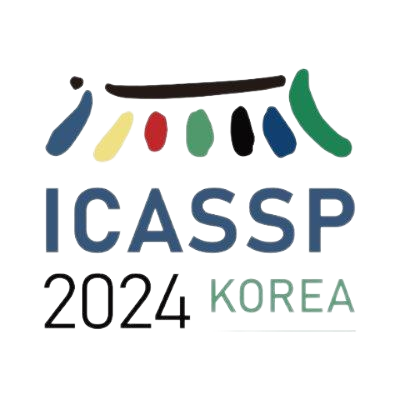 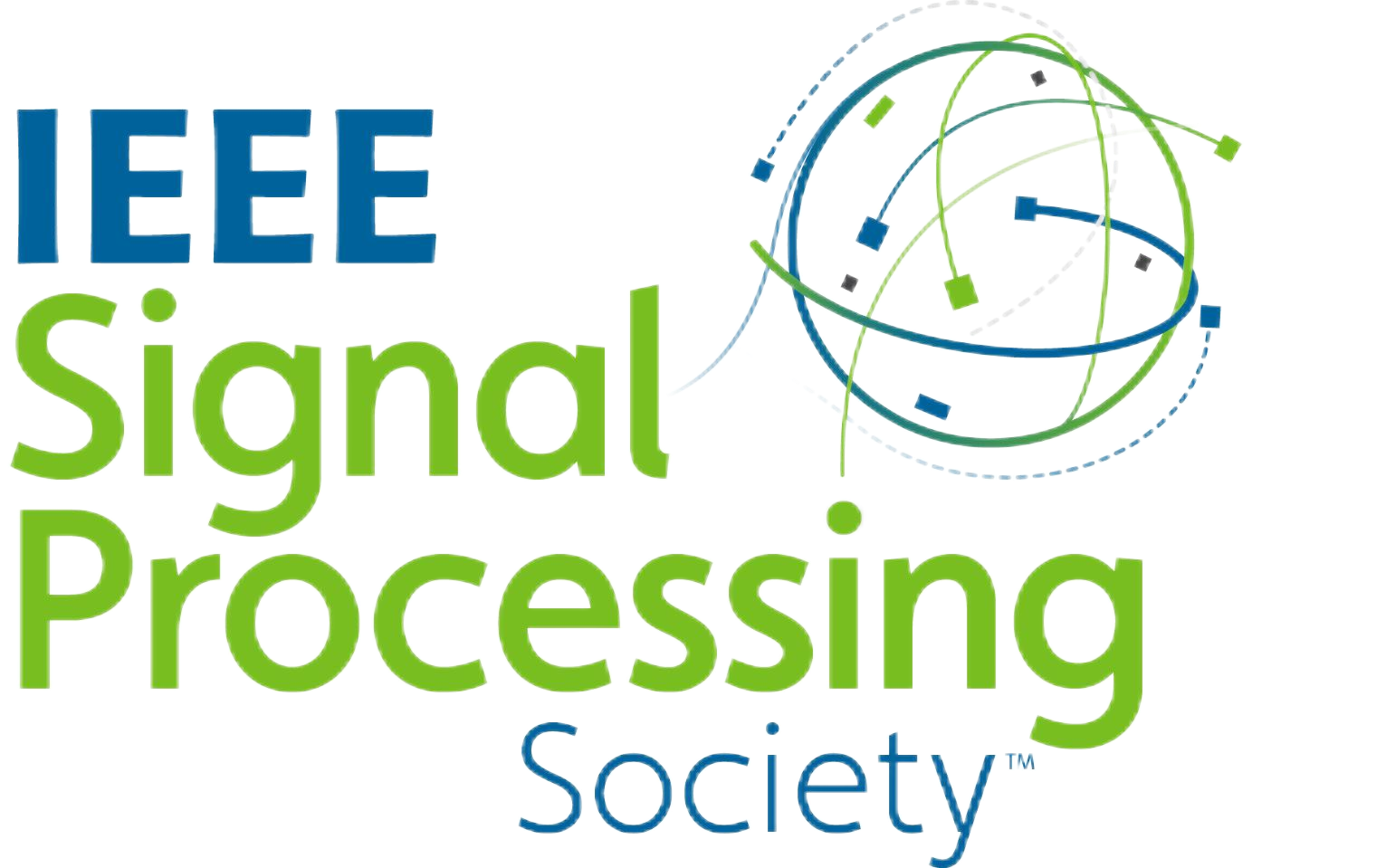 MOTION TRANSFER-DRIVEN INTRA-CLASS DATA 
AUGMENTATION FOR FINGER VEIN RECOGNITION
Xiu-Feng Huang1,*, Lai-Man Po1, Wei-Feng Ou2
1. City University of Hong Kong 2. Dongguan University of Technology
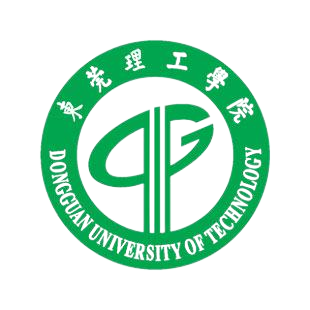 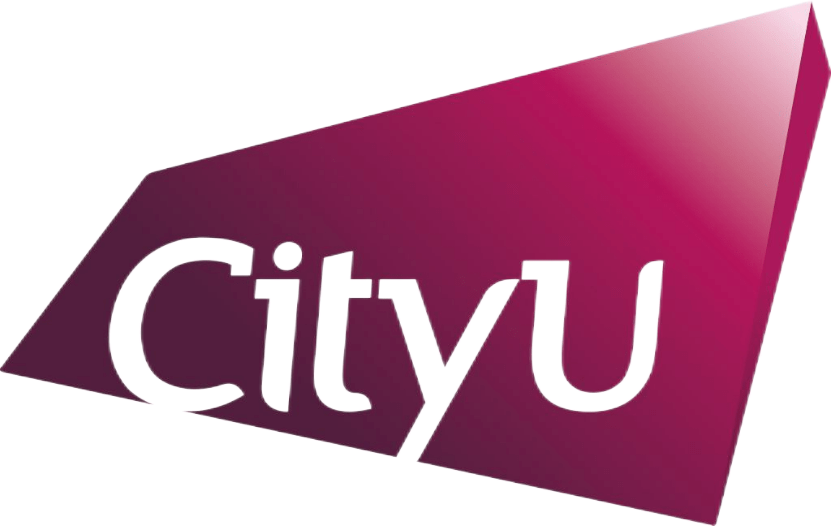 19/04/2024
*Xiufeng Huang is now affiliated with Hong Kong Baptist University
Outline
01
02
Introduction
Related work
03
04
Contributions
Proposed framework
05
06
Conclusions
Experiments
01
Introduction
Introduction
Finger Vein Recognition

Finger vein recognition (FVR) is secure identity verification based on finger vascular patterns. 
However, The limited size of public vein datasets has a big challenge on:
Overfitting issues which greatly limit the recognition performance.
The current data augmentation method can not capture the real finger posture variation.
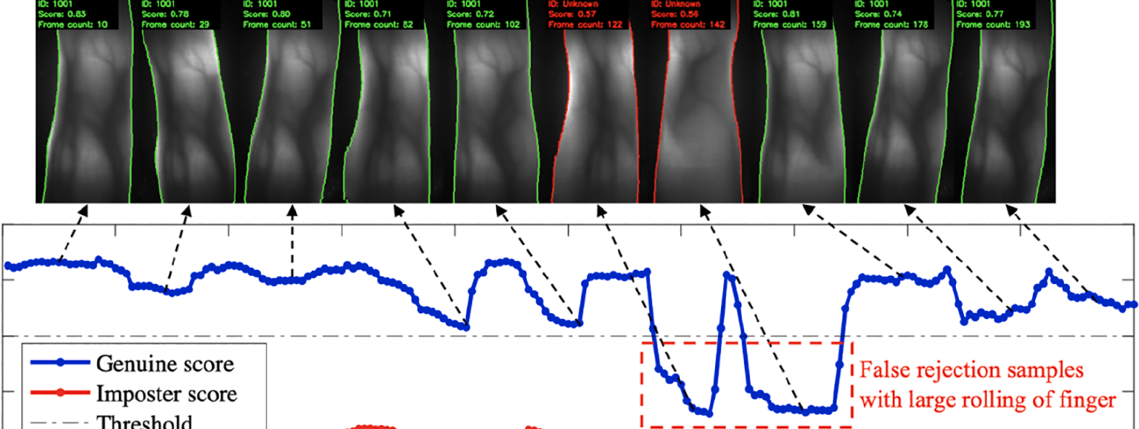 [1] Fusion Loss and Inter-class Data Augmentation for Deep Finger Vein Feature Learning
WF Ou, LM Po, C Zhou, YAU Rehman, PF Xian, YJ Zhang (ESWA) 2021
02
Related work
Related work
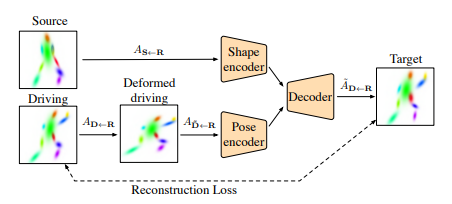 [2] Motion Representations for Articulated Animation
Aliaksandr Siarohin, Oliver J. Woodford, Jian Ren, Menglei Chai, Sergey Tulyakov; (CVPR), 2021
03
Contributions
Contributions
We propose a novel motion transfer model as an intra-class data augmentation for enhancing FVR accuracy. To our best knowledge, we are the first to explore using motion transfer as a data augmentation method for biometric.


 Our proposed motion transfer model is lightweight and can be effectively applied as an online intra-class augmentation by animating finger vein images to novel poses. 


 Our approach complements the method of using synthetic samples as inter-class augmentation. The combination of both techniques yields substantial improvements in FVR accuracy.
04
Proposed method
Preliminary
Fusion loss and inter-class data augmentation for finger vein feature learning

Flipping as the inter-class augmentation.
Cropping, rotation, color-jitter as the intra-class augmentation.
Resnet-18 as the feature extraction network.
Cosine-softmax and triplet loss as the fusion loss
Training Set
Cosine Softmax
Original Set
Cropping
Online
Resnet-18
Offline
Rotation
Augmented Set
Triplet Loss
ColorJitter
Flipping
Inter-class 
augmentation
Intra-class 
augmentation
Proposed method
Motion transfer model for finger vein feature learning

Key point and Pose Detection.
Dense Motion Flow Estimation.
Warping-based Image Generation.
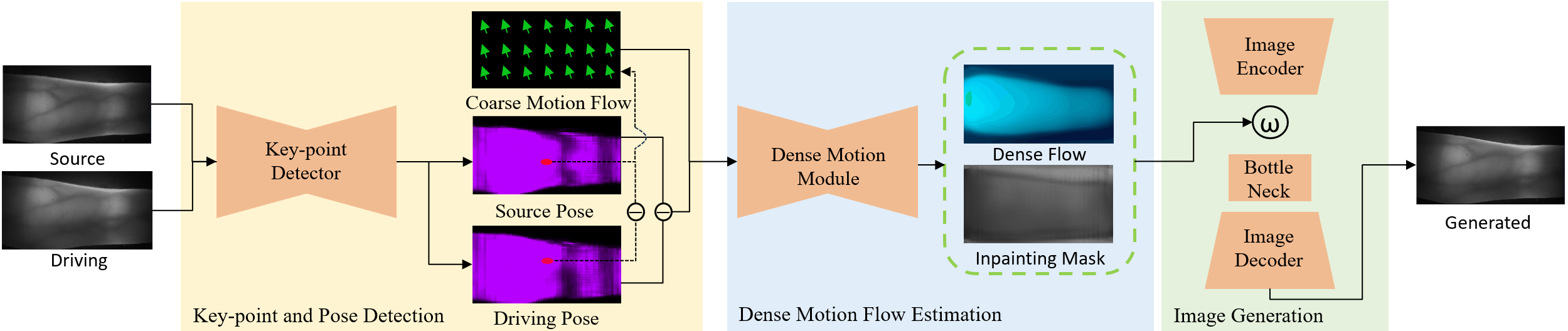 Proposed method
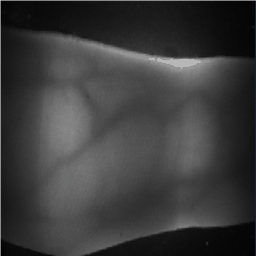 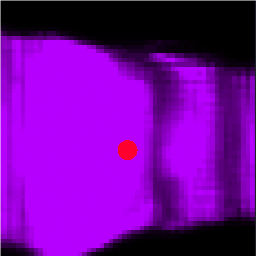 Key-pointDetector
Source
Source Heatmap
—
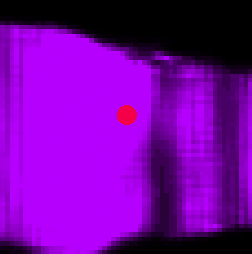 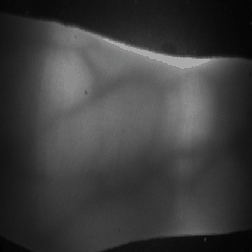 Coarse Motion Flow
Driving Heatmap
Driving
Key-point and Pose Detection
Proposed method
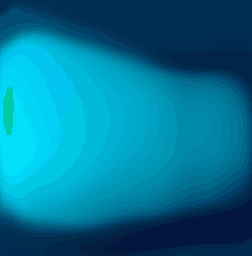 Coarse Flow
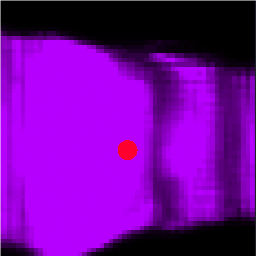 Dense MotionModule
Dense Flow
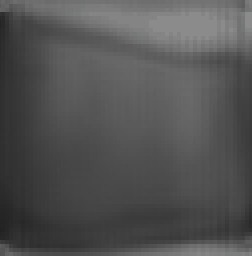 Source Heatmap
—
—
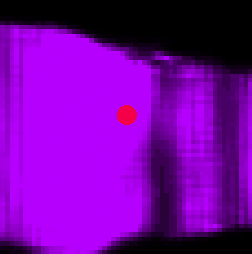 Inpainting Mask
Driving Heatmap
Dense Motion Flow Estimation
Proposed method
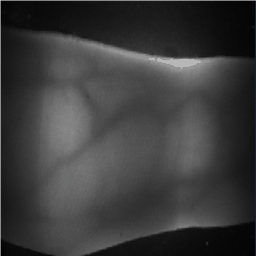 Image Encoder
Source
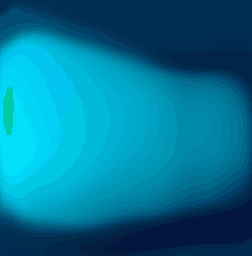 ω
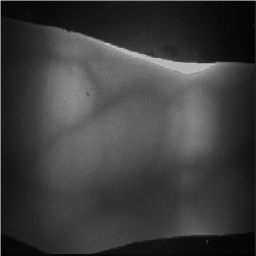 Bottle Neck
Dense Flow
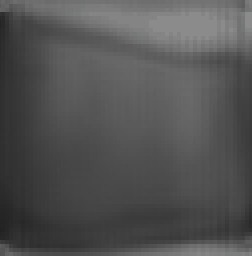 Generated
Image Decoder
Inpainting Mask
Image Generation Network
Proposed method
Motion transfer intra-class data augmentation for finger vein recognition

Synthetic samples generated by StyleGANv2 as inter-class augmentation.
Motion transfer model as the intra-class augmentation prior to the traditional augmentation.
Motion transfer augmentation can be performed in a self-supervised way instead of relying on explicit driving images.
Original Set
Cropping
Training Set
Cosine Softmax
Online
MotionTransfer
Rotation
Offline
Resnet-18
Augmented Set
Triplet Loss
ColorJitter
Synthetic
Inter-class 
augmentation
Intra-class 
augmentation
Proposed method
05
Experiments
Experiments
FVR training with real finger vein samples

1. Finger vein databases

FV-USM: 5904 finger vein images in total with 492 classes and 12 samples per class. 
MMCBNU: 6000 finger vein images in total with 600 classes and 10 samples per class.
SDUMLA: 3816 finger vein images in total with 628 classes and 6 samples per class.

2. Motion transfer model performance

233.7k model parameters and 0.1246 GFLOPs for a standard 64x144 aligned finger vein image. 
Inference time, the model achieves a swift 10.68 ms on a i9-13900K Intel CPU. 

3. FVR training details

Network and losses: ResNet-18 for feature extraction and cosine-softmax and triplet loss.
Data Augmentation: motion transfer intra-class augmentation and flipping, cropping, rotation.
Experiments
Visualization for motion transfer augmentation on real samples

Source is the real FV images from training dataset.
Driving are other FV images in the same dataset with different poses.
Prediction are the generated FV images motion transferred by driving poses.
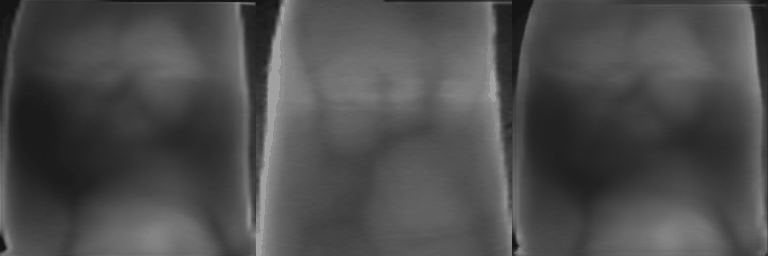 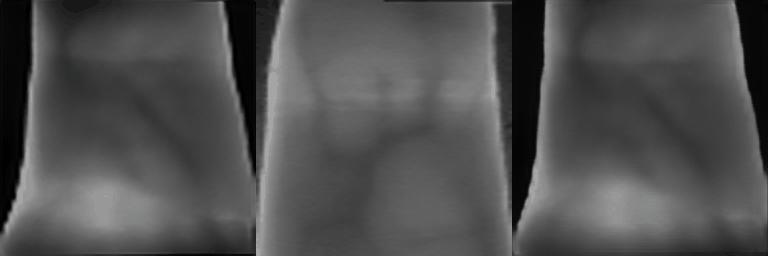 Source
Driving
Predict
Source
Driving
Predict
Experiments
Table 1. Performance comparison for Finger Vein Recognition with EER.
[3] Extraction of Finger-Vein Patterns Using Maximum Curvature Points in Image Profiles.N. Miura, A. Nagasaka, and T. (Miyatake, IEICE TRANSACTIONS on Information and Systems), 2007[4] Finger-vein authentication based on wide line detector and pattern normalization.B. Huang, Y. Dai, R. Li, D. Tang, and W. Li, (ICPR) 2010[5] Feature extraction of finger-vein patterns based on repeated line tracking and its application to personal identification. N. Miura, A. Nagasaka, and T. Miyatake,  (Mach Vis Appl), 2004.
Experiments
FVR training with synthetic finger vein samples
1. Motion transfer learning with in-house dataset

Our in-house dataset contains 252 videos for different fingers and each video contains 120 continuous finger vein images. 
Each video contains finger geometric variations such as translation, rotation and rolling.
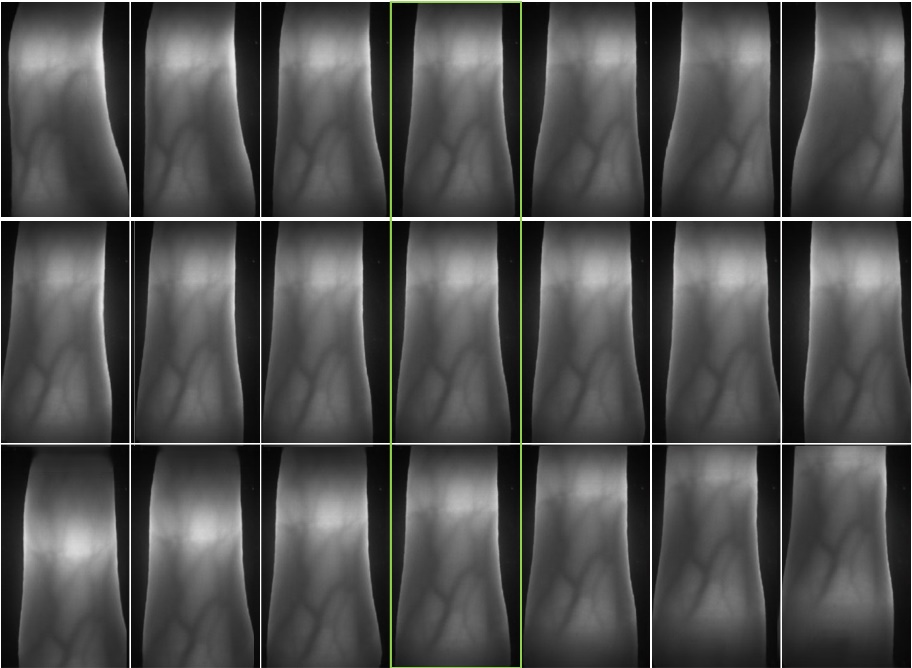 2. Synthetic finger vein generation

We employ the StyleGAN2 method to train on the finger vein datasets.
Each synthetic sample can be regarded as an inter-class sample since the unique vein pattern and finger geometry.
We apply motion transfer intra-class augmentation on synthetic finger vein sample to generate novel poses.
Figure. Visualization of motion transfer performance about finger rolling, horizontal and vertical translation using in-house dataset.
Experiments
Visualization for motion transfer augmentation on synthetic samples

Source is the synthetic FV images generated by StyleGAN2.
Driving are the FV images in our inhouse dataset with different poses.
Prediction are the generated FV images motion transferred by driving poses.
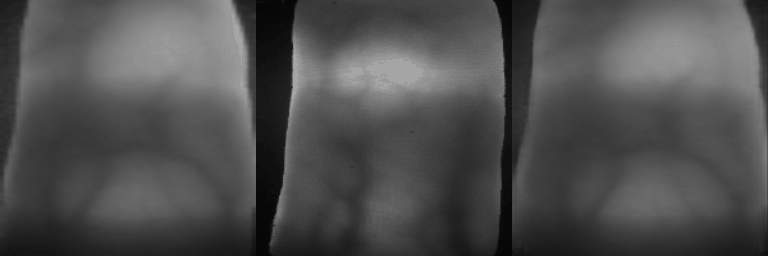 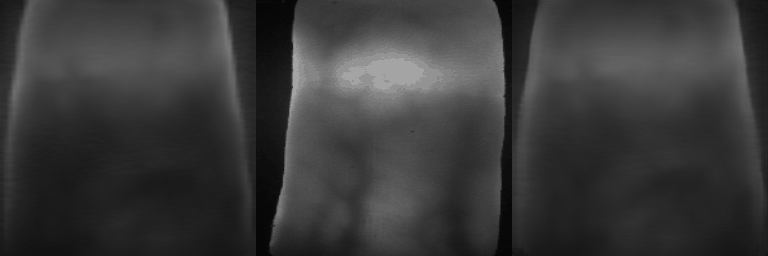 Source
Driving
Source
Predict
Predict
Driving
Experiments
Table 2. Motion transfer intra-class augmentation for synthetic FV samples
06
Conclusions
Conclusions
We present a novel motion transfer model for intra-class augmentation to generate realistic finger motion without the need for external pose or image signals. 


We can generate synthetic vein images with intra-class samples to closely resemble real finger vein samples, and obtain promising recognition performance. 


Our framework facilitates privacy protection by training deep neural networks utilizing completely synthetic finger vein samples instead of real biometric data.
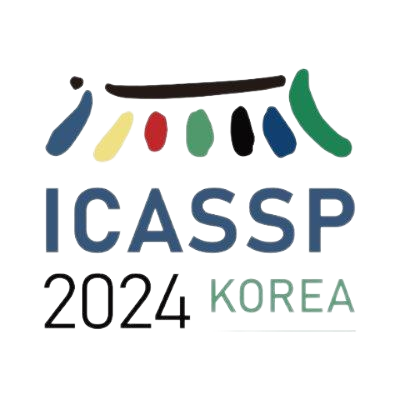 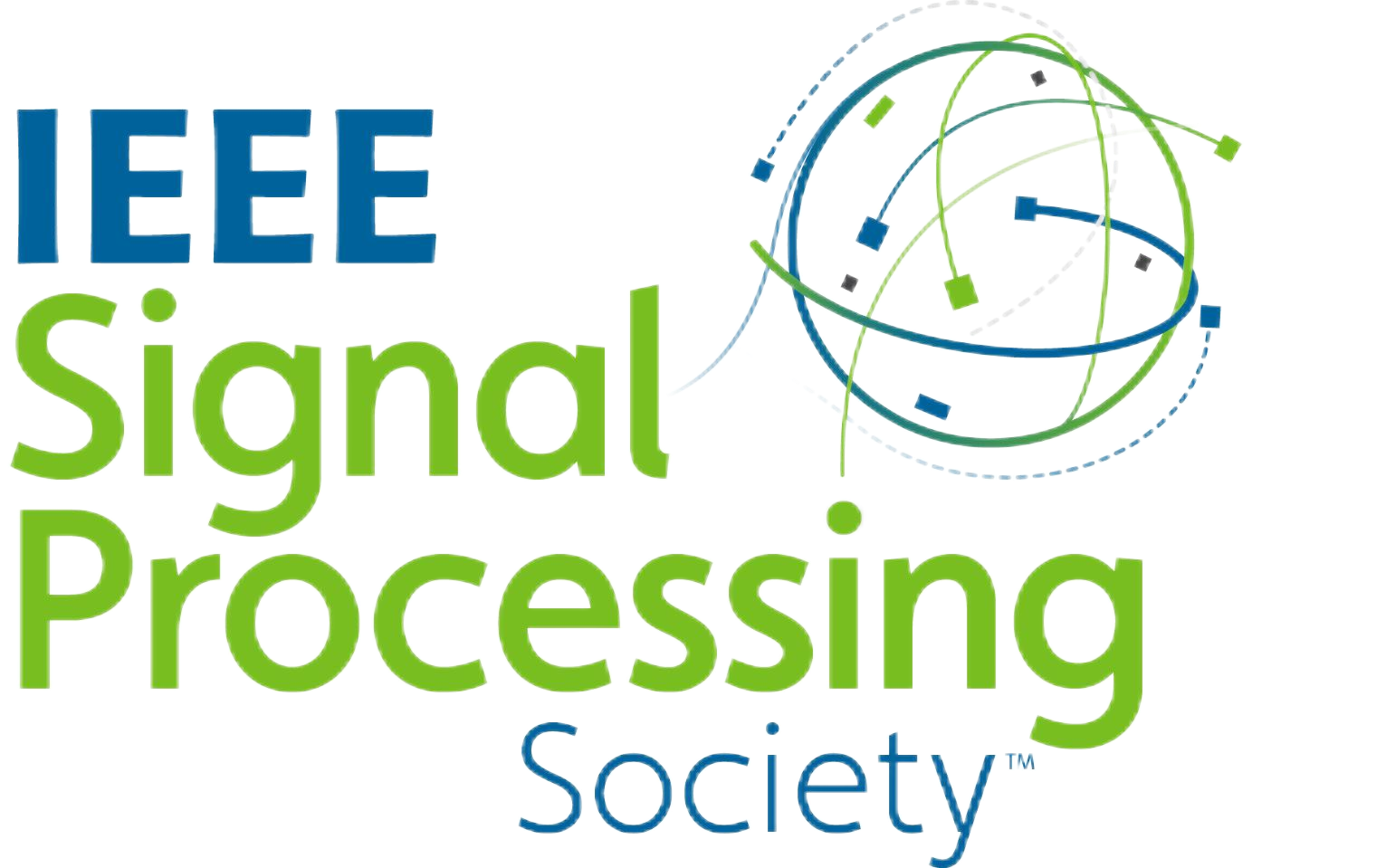 THANK  YOU
Q & A
Xiu-Feng Huang1,*, Lai-Man Po1, Wei-Feng Ou2
1. City University of Hong Kong 2. Dongguan University of Technology
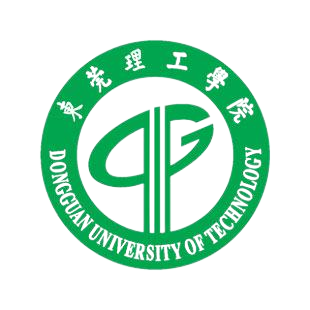 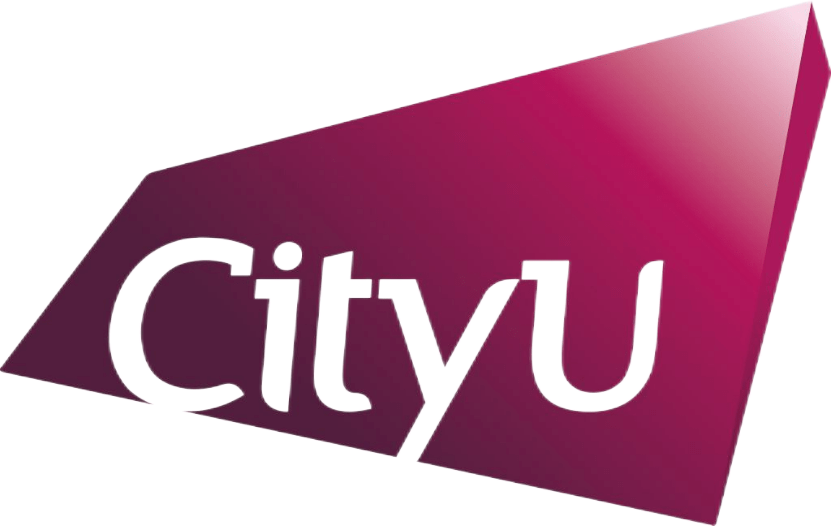 19/04/2024
*Xiufeng Huang is now affiliated with Hong Kong Baptist University